GESTIONE MATERASSI
DECONTAMINAZIONE DEL MATERASSO
LAVAGGIO DEL MATERASSO
MODALITA’ DI INVIO AL LAVAGGIO
Posizionare il materasso completo di federa in un sacco monouso trasparente 
Il materasso utilizzato nell’assistenza a persone con precauzioni aggiuntive da Contatto, Droplet e Aeree o materasso che presenta rotture o erosione della copertura impermeabile utilizzare un doppio sacco monouso trasparente 
Collocare il materasso all’interno dell’area/locale «sporco» per il ritiro da parte del  personale addetto al trasporto pesante 
I sacchi sono forniti dalla ditta appaltatrice del servizio “Lavanolo”
Durante tutte le fasi di decontaminazione, detersione/disinfezione si devono adottare i dispositivi di protezione individuale (DPI) secondo specifica IO SPP
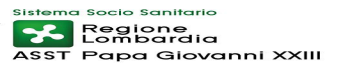 UOC DIREZIONE PROFESSIONI SANITARIE SOCIALI
All01 IODPSS43 “Gestione materassi”                                        Data   03/10//2020 		Rev. 02
ASST Papa Giovanni XXIII – Piazza OMS, 1 – 24127 Bergamo – Tel. 035.267111 – www.asst-pg23.it